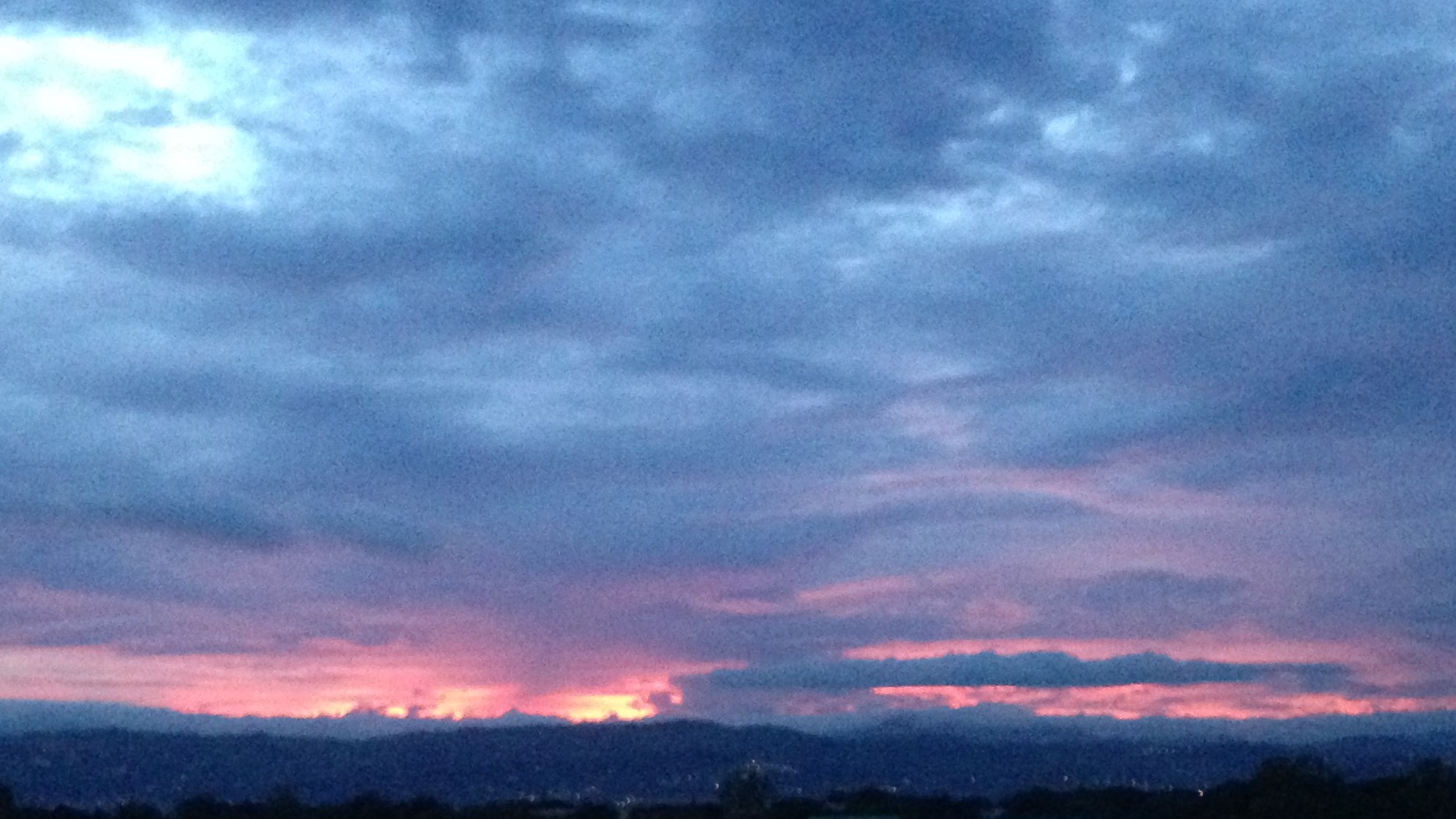 Ateneo de Manila University
Intermediate Macroeconomic Theory
2024.03.14
AGENDA
Minsky: Endogenous Cycle Theory
Bagehot: Synthesis of Cycles & Shocks
CALLA WIEMER
Minsky: Endogenous Cycle Theory
Financial Instability Hypothesis
A sound financial system will transform itself
into one that is fragile and unstable.

Business cycle phases
a sound financial system evolves to become unstable
a collapse ensues 
soundness of the financial system is re-established
Government intervention
through macro stabilization policies and bailouts, government can avert a crisis
this only delays the inevitable and imparts an inflationary bias
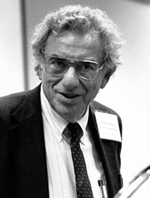 Hyman Minsky
1919-1996
Robust vs Fragile Finance
Capitalism
ownership of productive assests must be financed
financing carries streams of payment obligations
Minsky’s categories of finance
hedge finance:  income > interest + principle
speculative finance:  income > interest only 
Ponzi finance:  income < interest
Vulnerability
maturity transformation
changing economic conditions
increases in interest rates
Vital role of Ponzi finance
gestation of new ventures
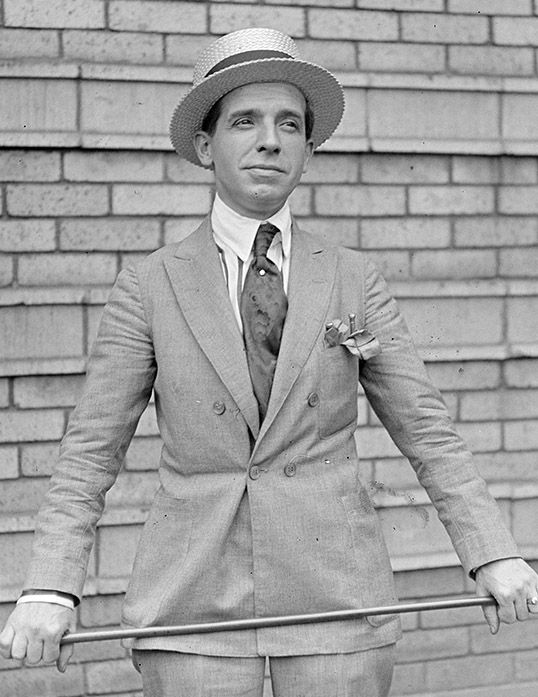 Charles Ponzi
1882-1949
Finance Transformation
Initially, hedge finance predominates
Incentive to shift to speculative & Ponzi
interest rates on short-term borrowing < long-term
short-term must be constantly rolled over w/ principle payment deferred
Boon for growth
debt service costs   
  profits, asset values     capital goods production 
  employment, wages     income, spending 
  faith in the good times prevails
  ever more leverage; Ponzi finance is fine if asset prices always go up
but asset prices cannot forever go up …
The end comes
inflation leads authorities to tighten, and interest rates 
fragile financial system cannot withstand
From the ashes, hedge finance re-establishes
Minsky Moment
Government Policy to Avert Disaster
Fiscal policy:  government borrows and spends
facilitates debt servicing by sustaining cash flows
government debt issuance fills the void for secure assets
Monetary policy:  expansionary
money infusions also serve as a secure asset
central bank as lender of last resort
Drawbacks of macro stabilization
inflation imparted
risky debt validated
Regulation
but circumvention
Minsky:  “Such a restructuring will enjoy only transitory success.  After an initial interval, the basic disequilibrating tendencies of capitalist finance will once again push the financial structure to the brink of fragility.  When that occurs, a new era of reform will be needed.  There is no possibility that we can ever set things right once and for all; instability, put to rest by one set of reforms will, after time, emerge in a new guise.” p. 370
Bagehot’s Synthesis
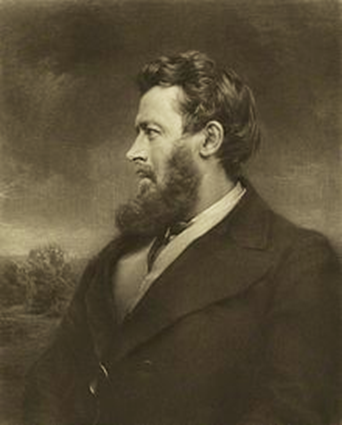 “But it is of great importance to point out that our industrial organization is liable not only to irregular external accidents, but likewise to regular internal changes; that these changes make our credit system much more delicate at some times than others; and that it is the recurrence of these periodical seasons of delicacy which has given rise to the notion that panics come according to a fixed rule; – that every ten years or so we must have one of them.”	p. 125
“Credit – the disposition of one man to trust another – is singularly varying.” 	p. 131
“after a great calamity, everybody is suspicious of everybody; as soon as that calamity is forgotton, everybody again confides in everybody.”	p. 131
Walter Bagehot
1826-1877
from the Economist, 30 Dec 1871: “Since 1866, credit has been gradually … recovering, and it is probably as good as it is reasonable or proper that it should be. We are now trusting as many people as we ought to trust, and as yet there is no wild excess of misplaced confidence which would make us trust those whom we ought not to trust.”	p. 150   
“people are most credulous when they are most happy; and when much money has just been made, when some people are really making it, when most people think they are making it, there is a happy opportunity for ingenious mendacity.”	p. 160
Bagehot on Mania & Ruin
“In most great periods of expanding industry, the three great causes – much loanable capital, good credit, and the increased profits derived from better-used labor and better-used capital – have acted simultaneously; and though either may act by itself, there is a permanent reason why mostly they will act together. They both tend to grow together, if you begin from a period of depression. In such periods credit is bad, and industry unemployed…. Whether there was or was not too much loanable capital when that period begins, there soon comes to be too much.”	p. 151
“the owners of savings not finding in adequate quantities their usual kind of investments, rush into anything that promises speciously, and when they find that these specious investments can be disposed of at a high profit, they rush into them more and more. … So long as such sales can be effected the mania continues; when it ceases to be possible to effect them, ruin begins.”	p. 139